Лекция 5
5 Методы получения сталей специального назначения
Переплавные процессы представляют собой различные способы переплава (с целью повышения качества металла) слитков или заготовок, предварительно полученных обычными способами выплавки. При реализации переплавных процессов в металле уменьшается содержание вредных примесей и включений. Иногда переплавные процессы объединяют общим термином «Спецэлектрометаллургия». Существует множество вариантов переплавных процессов: 
вакуумный индукционный переплав (ВИП), 
вакуумный дуговой переплав (ВДП), 
плазменный дуговой переплав (ПДП), 
электрошлаковый переплав (ЭШП), 
электронно-лучевой переплав (ЭЛП) и другие.
5.1 Вакуумный индукционный переплав
Общая характеристика.
Вакуумная индукционная плавка является одним из самых распространенных процессов индукционной плавки как в промышленности, так и в области лабораторного эксперимента. Развитие ВИП идет по трем направлениям:
1) выплавка металла для слитков, предназначенных для последующего передела методами обработки металлов давлением;
2) производство литых изделий (в частности, турбинных лопаток) способами как точного, так и центробежного литья;
3) выплавка электродов и заготовок для последующего переплава (ВДП, ЭЛП, ЭШП и др.).
На заводах черной металлургии, когда поставлена цель получить металл наивысшего качества, ВИП используются в основном для выплавки заготовок для дальнейшего переплава.
Методом ВИП выплавляют в основном две группы марок стали:
-жаропрочные сплавы на никелевой основе (это главный сортамент ВИП);
- особонизкоуглеродистые коррозионностойкие стали.
Стали занимают меньший объем и если коррозионностойкие стали можно сразу передавать из ВИП на прокатку, то жаропрочные сплавы нельзя, так как структура слитка, получаемого при выплавке стали и сплавов ВИП, обладает теми же дефектами, что и обычный слиток, так как разливка производится в обычную изложницу.
Основные преимущества ВИП:
- отсутствие электродов;
- возможность глубокой дегазации металла;
- низкое содержание оксидных и нитридных неметаллических включений;
- рафинирование металла от вредных примесей цветных металлов за счет дистилляции;
- высокая однородность за счет хорошей циркуляции металла;
- получение металла в узких пределах по химическому составу;
- при большой вместимости - малый угар легирующих элементов;
- возможность интенсификации процесса: продувка газами, ЭМП, обработка шлаками;
- высокая производительность и др.
Основные недостатки ВИП:
1) Взаимодействие металла с огнеупорной футеровкой. Оксиды из которых изготавливают тигли, могут реагировать с углеродом или другими компонентами расплава по реакции:
МеОт+[С] = [Ме]+СО;
Таким образом, металл может загрязняться оксидами и растворенным кислородом. Восстановленные Мg и Са, имеющие высокое давление насыщенного пара и плохо растворяющиеся в железе и никеле, могут испаряться.
Взаимодействие металла с футеровкой отсутствует при так называемой «плавке в холодном тигле», когда тигель изготовлен из электрически изолированных водоохлаждаемых медных трубок.
2) Получение слитков с дефектами, характерными для обычного слитка, и зерном более крупным, чем в обычном слитке из-за большей чистоты металла по неметаллическим включениям - которые служат центром кристаллизации.
Это приводит к ухудшению деформируемости ряда сплавов и требует последующего переплава металла с целью улучшения его структуры.
3) Низкая стойкость тиглей.
4) Металлоактивные шлаки.
5) Высокая стоимость оборудования.
Принцип действия установок ВИП.
В расплавление металла в вакуумных индукционных печах осуществляется за счет индукционного нагрева, который основан на наведении в электропроводящем материале вихревых токов Фуко переменным магнитным полем, которое создаётся индуктором. При этом в металле, согласно закону электромагнитной индукции Фарадея, наводится ЭДС индукции:


ЭДС индукции создаёт в металле вихревой ток силой I, величина которого определяется из выражений:


При прохождении через металл вихревого тока, металл нагревается и плавится. В то же время вихревой ток нагревает только поверхность кусочков шихты, так как при увеличении частоты тока наблюдается скин-эффект: ток «выжимается» на поверхность проводника.
Таким образом, для увеличения силы тока нагрева нужно увеличивать частоту тока, питающего индуктор, или магнитный поток. Обычно в промышленности индукционные печи питают токами с частотой от 50Гц до 10кГц, которые получаются в генераторах токов высокой частоты различных конструкций (тиристорные, ламповые, машинные).
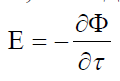 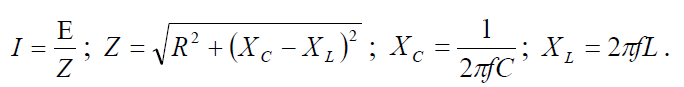 Конструктивно-технологические особенности
Принципиальная схема вакуумных индукционных печей приведена на рисунке 5.1.







а - индуктор расположен вне вакуумной камеры; б-г - индуктор расположен внутри вакуумной камеры; в - разливка путем наклона вакуумной камеры; в, г - разливка путем наклона тигля; г - ВИП полунепрерывного действия; 1 - тигель;
2 - индуктор; 3 - кожух; 4 - изложница; 5 - камера загрузки; 6 - дозатор
Рисунок 5.1 - Схема вакуумной индукционной плавки
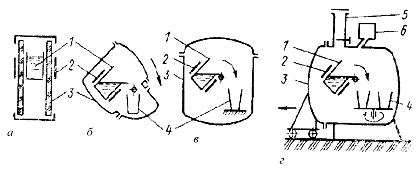 Для малых печей слив металла может проводиться путем наклона камеры, для больших печей - только тигля внутри камеры. Разливка проводится в изложницы (рисунок 5.1,е), на центробежной машине (рисунок 5.1,г), в кристаллизатор или литейные формы.
Печи, работающие в течение всей компании без разгерметизации камеры, называются печами полунепрерывного действия (рисунок 5.1,г). Они оборудованы шлюзовыми камерами для загрузки шихты, разливки, подачи изложниц или литейных форм, дозаторами для присадок, устройствами для отбора проб и измерения температуры жидкого металла по ходу плавки и другим технологическим оборудованием. По режиму работы ВИП разделяются на печи:
1) периодического действия, в которых операции по загрузке шихты в тигель, установке изложниц, форм и кокилей, очистке, заправке и подготовке тигля к очередной плавке производят в разгерметизированной печи ВИП;
2) полунепрерывного действия, в которых все вышеперечисленные операции производят без нарушения герметичности ВИП.
Такие печи имеют многокамерную конструкцию, т.е. помимо основной (плавильной) камеры должны быть дополнительные шлюзовые камеры загрузки и изложниц, оборудованные вакуумными затворами и дающие возможность загружать тигель шихтовыми материалами, подавать порожние и извлекать заполненные изложницы, не нарушая вакуума в плавильной камере.
Печи периодического действия в конструктивном отношении выполнять проще и поэтому затраты на их сооружение меньше. Однако ввиду необходимости откачивать в начале каждой плавки большое количество газов, понижая давление от атмосферного до рабочего, установки периодического действия оборудуют более мощными вакуумными насосами. Кроме того, металл, выплавленный в печах периодического действия, может содержать больше кислорода и газов, чем металл, полученный в печах полупериодического действия.
Это связано с тем, что при нарушении вакуума стенки тигля пропитываются оксидами, образующимися из остатков металла, а поверхность печи, вакуумной камеры и расположенных в ней устройств адсорбирует газы. В процессе вакуумной плавки в результате десорбции газов в атмосфере над расплавом поддерживаются более высокие парциальные давления вредных (примесей) газов и, следовательно, уменьшаются возможности его рафинирования, а переход оксида железа (II) из футеровки загрязняет расплав кислородом.
Еще одним недостатком печей периодического действия является их низкая производительность, связанная с разгерметизацией печи. 
Стойкость футеровки ниже по сравнению с печами полупериодического действия из-за более резких перепадов температур футеровки, обусловленных разгерметизацией печи, а отсюда - удлинение операций, связанных с разгерметизацией и подготовкой печи к плавлению шихты.
В индукционных печах можно переплавлять магнитную или немагнитную шихту. Магнитная шихта нагревается (пока её температура не достигнет точки Кюри) кроме того, за счёт потерь энергии на перемагничивание (их величина определяется шириной петли гистерезиса).
После расплавления металл в индукционных печах находится в непрерывном движении из-за электродинамических эффектов. Естественное электромагнитное перемешивание металла способствует выравниванию температуры и химического состава металла и ускоряет дальнейшую плавку.
Этот метод позволяет получить сплав заданного состава, относительно чистый по содержанию газов и примесей цветных металлов.
Основные потребители и пути совершенствования технологии.
Основными потребителями металла ВИП являются авиационная, химическая, атомная, ракетная, космическая, радиоэлектронная промышленность, энергетическое машиностроение. В связи с этим основой сортамента ВИП являются жаропрочные и прецизионные сплавы на основе никеля, кобальта, железа, а также низко- и особонизкоуглеродистые коррозионностойкие и конструкционная стали. К ним относятся:
1) Прецизионные - сплавы с особыми физическими свойствами:
а) магнитомягкие, из которых изготовляют сердечники трансформаторов и дросселей. Магнитные свойства сплавов при получении их методом ВИП повышаются на 20 - 30% по сравнению со сплавами, полученными открытой индукционной плавкой;
б) пружинные с заданными упругими свойствами;
в) с заданным минимальным коэффициентом расширения (инвар);
г) сплавы сопротивления, например Х20Н80 (нихром). Выплавленные в ДСП сплавы имеют стойкость 40 ч (диаметр проволоки 0,8 мм), а в печах ВИП - 250 ч.
2) Жаропрочные стали и сплавы на основе Fе и Ni. При применении ВИП жаропрочность увеличивается на 10 - 20%, а по отдельным маркам на 30 - 40% (ЭИ437, ЭИ 617, ЭП 220, ЭИ 617).
3) Нержавеющие и конструкционные стали ответственного назначения с [С] < 0,03%, обладающие весьма высоким коррозионностойкими свойствами.
Задача получения металла, чистого по примесям и неметаллическим включениям, методом ВИП может решаться двумя путями:
- использованием особочистых шихтовых материалов - в большинстве своем дефицитных и дорогих. При этом главная цель ВИП - обеспечение стабильного химического состава и предотвращение загрязнения расплава из атмосферы и футеровки тигля. Этот путь, как более дорогой, наиболее применим для выплавки особо ответственных марок стали и сплавов;
- использованием менее дефицитных и более дешевых шихтовых материалов, обеспечивающих при этом достаточную эффективность рафинировочных процессов в ходе плавки.
В настоящее время вакуумный индукционный переплав используется как метод предварительной плавки шихты и получения заготовки для других переплавных процессов. Этот метод используется для производства жаропрочных сплавов для изготовления деталей реактивных двигателей и лопаток газовых турбин.
5.2 Вакуумный дуговой переплав
Сущность процесса ВДП состоит в переплаве металла в вакуумной дуговой печи в результате его нагрева и плавления электрической дугой большой мощности, капельном переносе электродного металла и последовательном затвердевании металла в водоохлаждаемом кристаллизаторе.
Принципы получения отливок электродуговой плавкой металлургических электродов сформулированы изобретателем дуговой сварки Н.Г. Славяновым в 1892 г. В 1903 г. В. Болтон применил процесс ВДП в Германии. На его печи, усовершенствованной О.А. Симпсоном, в 1904 г. получена первая тонна литого тантала. В 1909 г. Вайс и Штиммельмайер переплавляли вольфрам в атмосфере водорода, азота, а также в вакууме.
Первые результаты промышленного использования ВДП в СССР получены к 1960 г., а еще через четыре года начал действовать первый специализированный цех вакуумных дуговых печей для выплавки сталей и сплавов.
Интенсивное развитие и промышленное применение ВДП вызвано бурным развитием атомной энергетики, авиации и стало возможным с появлением достаточно производительного вакуумного оборудования.
При ВДП качество металла повышается в результате действия следующих основных факторов:
1) направленной снизу вверх кристаллизации слитка;
2) обработки металла вакуумом на трех стадиях его существования в жидком виде (на торце оплавляемого электрода в виде тонкой пленки, в процессе формирования капли и протекания ее с торца электрода в ванну кристаллизатора, в ванне кристаллизатора);
3) достаточно высокой температуры металла и значительного развития поверхности реагирования, что способствует протеканию физико-химических процессов.
Качество металла, переплавленного в вакуумной дуговой печи, значительно выше качества металла, выплавленного традиционными методами (в дуговой печи, конверторе, мартеновской печи) и отлитого в чугунные изложницы:
1) слиток ВДП более плотен и однороден, в нем значительно меньше развиты дефекты кристаллизационного и ликвационного происхождения;
2) содержание газов и неметаллических включений при переплаве значительно снижается, неметаллические включения и избыточные фазы (карбидные, боридные и т.д.) диспергированы и распределены более равномерно;
3) меньше содержание вредных примесей цветных металлов (свинца, сурьмы, цинка, висмута, олова, меди и т.д.);
4) выше пластические характеристики металла (относительное удлинение, относительное сжатие, ударная вязкость) в поперечном направлении при комнатной и рабочих температурах, что повышает изотропность металла;
5) выше технологическая пластичность металла при температурах деформации;
6) лучше обрабатываемость изделий и их эксплуатационные свойства (полируемость, ресурс работы изделий, склонность к образованию трещин, усталостные характеристики и т.п.).
Анализ технико-экономических показателей ВДП и качества вакуумного дугового металла показывает, что метод ВДП имеет ряд серьезных недостатков:
1) сравнительно сложное и дорогостоящее оборудование (высоковакуумные насосы большой производительности, уникальные источники постоянного тока);
2) проведение плавки только на постоянном токе снижает электротехнические возможности ВДП. Трехфазные печи переменного тока не получили распространения вследствие серьезных недостатков;
3) наличие жесткой связи источника нагрева и переплавляемой заготовки при малых диапазонах варьирования параметров плавки затрудняет в ряде случаев получение слитков без дефектов. Указанное обстоятельство является принципиальным препятствием при получении слитка большого диаметра (больше 1,5 м);
4) методом ВДП нельзя улучшать качество сталей, легированных марганцем и азотом вследствие удаления последних при переплаве;
5) низкое качество поверхности слитка ухудшает экономическую эффективность ВДП;
6) сложность производства слитков квадратного или прямоугольного сечения. Круглые слитки ВДП перед прокаткой необходимо перековывать на квадратную или прямоугольную заготовку, что усложняет схему передела и повышает себестоимость металла.
Отсутствие крупных печей, работающих по принципу переплава двух и более электродов, не позволяет исключить при производстве крупных слитков методом ВДП дефект типа зональной ликвации, который органически присущ переплавляемому электроду.
Принцип действия установок ВДП.

При реализации этого метода переплава под действием высоких температур, возникающей в зоне электрической дуги, горящей между электродом и поддоном кристаллизатора в вакууме, металл расплавляется, и капли его падают в кристаллизатор. В водоохлаждаемом кристаллизаторе из капель металла формируется слиток. Электрод в этом процессе может быть расходуемым (тогда он и переплавляется) и не расходуемым (тогда переплавляются порошок или губчатый металл). До начала плавки установка вакуумируется до p = 1,33Па , далее вакуумная система работает в течение всей плавки. Таким образом, капли металла падают в жидкую лунку расплава, находящуюся поверх кристаллизуемого слитка, через разрежённое пространство. Кристаллизация расплава в водоохлаждаемом кристаллизаторе имеет выраженный направленный характер – вдоль направления теплоотвода. Схема процесса с расходуемым электродом рассмотрена на рисунке 5.2.
При этом обеспечивается весьма полное очищение металла от газов, оксидных неметаллических включений и примесей некоторых цветных металлов.
Слиток в этом процессе получается плотным. В результате переплава механические характеристики металла улучшаются и становятся почти изотропными.
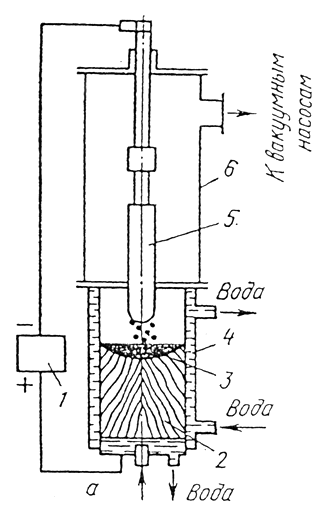 1 – источник питания; 2 - слиток; 3 – ванна расплава; 4 – кристаллизатор; 5 –
электрод; 6 – герметизированная камера
Рисунок 5.2 - Схема вакуумного дугового переплава
Конструктивно-технологические особенности.
Технологическое оборудование вакуумной дуговой плавки представляет
собой достаточно сложную конструкцию. Схема конструкции и электропитания
печи ВДП представлена на рисунке 5.3.
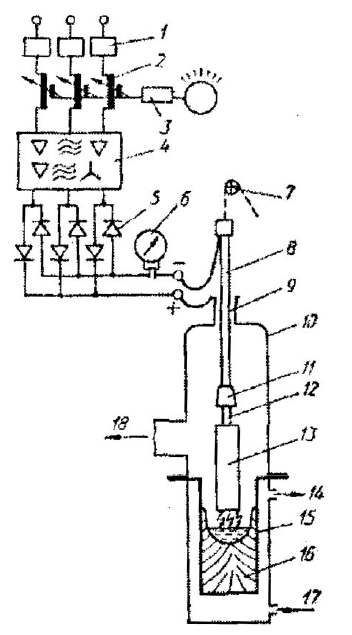 1 - выключатель-предохранитель; 2 - дроссели насыщения; 3 - регулятор
напряжения; 4 - трансформатор; 5 - выпрямители; б - амперметр; 7 – механизм перемещения электрода; 8 - шток; 9 - вакуумное уплотнение; 10 - вакуум-камера; 11 - электрододержатель; 12 - головк электрода; 13 - расходуемый электрод; 14 - отвод воды; 15 - кристаллизатор; 16- слиток; 17 - ввод воды; 18 - вывод к вакуумным насосам
Рисунок 5.3 - Схема конструкции и электропитания печи ВДП
Камера печи 10, представляющая собой сварной цилиндр, жестко соединена с водоохлаждаемым кристаллизатором 15. Снизу кристаллизатор плотно закрывается водоохлаждаемым поддоном при помощи вакуумного уплотнения.
Во многих случаях кристаллизатор снабжен соленоидом. Электрод 13 вакуумной дуговой печи при помощи переходника и замка электродержателя 11 крепится к водоохлаждаемому штоку 8, который представляет собой охлаждаемую водой полированную стальную трубу. Часто шток состоит из двух труб - из наружной стальной, которая несет механическую нагрузку, и внутренней медной, по которой протекает ток. Шток вводится в камеру через вакуумное уплотнение 9. Перемещение штока вместе с электродом осуществляется посредством дифференциального электропривода. ВДП проводится при остаточном давлении 0,655 - 6,55 Н/м2 (5*10-3 – 5*10-2мм рт. ст.). Откачка воздуха осуществляется через патрубок 18 вакуумными насосами. Наблюдение за плавкой осуществляется через специальные окна с использованием перископов или телевизионных систем.
Для повышения энергетической эффективности переплава расходуемый электрод подключают к отрицательному полюсу источника питания (прямая полярность). В камере печи поддерживают разрежение 0,13 - 1,3 Па (10-3 - 10-2 мм рт. ст.).
Электрическая дуга горит между торцом электрода и поверхностью металлической ванны, соединенной с положительным полюсом источника питания по цепи слиток - кристаллизатор. Место подсоединения токоведущих шин к кристаллизатору имеет очень большое значение. При неблагоприятной схеме подключения электромагнитное взаимодействие тока дуги и тока, проходящего через жидкий металл, вызывает вращение ванны со скоростью 0,08 - 0,1 с-1, нестабильность горения дуги (переход дугового в тлеющий разряд) и ее смещение относительно устойчивого положения. Это приводит к ухудшению качества поверхности и тела слитка, к опасности переброса дуги на стенку кристаллизатора и его прожога.
Вредное влияние магнитных полей при переплаве устраняют за счет коаксиального токоподвода (рисунок 5.4) и равномерного распределения тока по контакту верхнего.
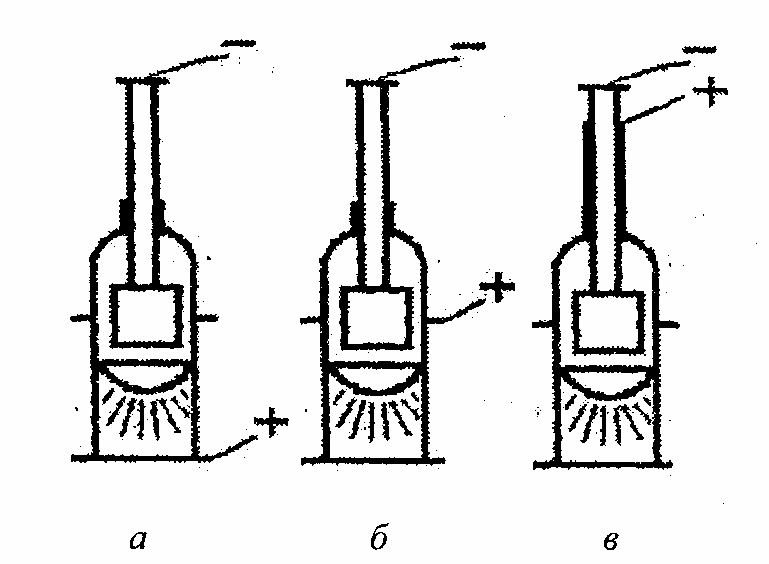 а - с токоподводом к поддону; б - с токоподводом к камере; в - с токоподводом к штоку
Рисунок 5.4 - Схемы печей ВДП с различным токоподводом
Иногда для стабилизации дуги при ВДП применяют соленоид, располагаемый между охлаждаемым кожухом и внутренней стенкой кристаллизатора.
Однако включение соленоида интенсифицирует вращение и перемешивание металлической ванны, что увеличивает количество дефектов в слитках сталей и сплавов, склонных к ликвации. Поэтому применение соленоида ограничено ВДП титана и сплавов на его основе.
Для сокращения межплавочных простоев печи ВДП оснащают несколькими кристаллизаторами (рисунок 5.5).
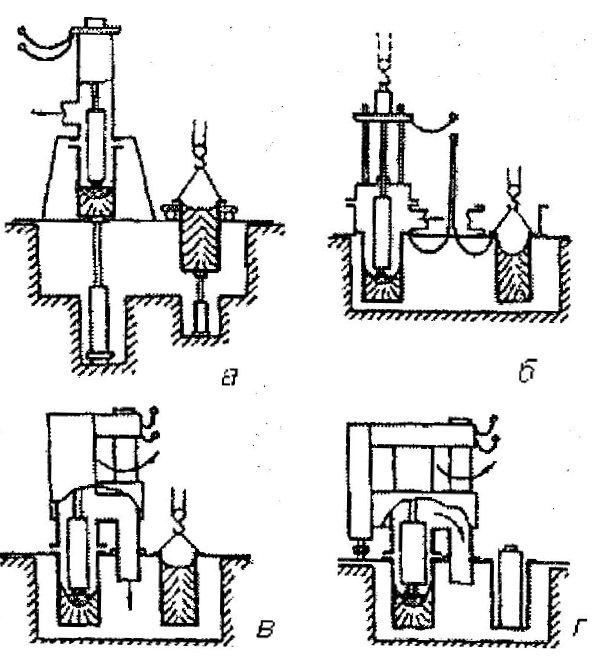 а - стационарная; б - съемная; в – поворотная с одноколонная верхней частью поворотная с двухколонной верхней частью
Рисунок 5.5 – Основные виды печей ВДП
Смена их осуществляется по-разному, в зависимости от конструктивных особенностей печи. В СССР построены печи со стационарной верхней частью (вакуум-камерой) и подвижной нижней частью, в которой устанавливается кристаллизатор (рисунок 5.5а). Современные печи ВДП выполняют также двухпозиционными, но поворотными. В этих печах верхняя часть (портал) поворачивается вокруг стационарной колонны. В портале расположены вакуум-камеры, шток и механизм его перемещения. В колодце ниже уровня пола устанавливают два водоохлаждаемых кожуха, в которые помещают кристаллизаторы.
Существуют две модификации поворотных печей. Агрегаты с одной колонной рассчитаны на получение слитков массой до 7 т. (рисунок 5.5в). Их портал поворачивают вручную. Более крупные печи имеют две колонны - поворотную и поддерживающую, оснащенную механизмом поворота (рисунок 5.5г). Основание поворотной колонны объединено с входным патрубком вакуумной системы. Печь автоматически присоединяется к системе, когда фланец вакуум-камеры опускается на кристаллизатор. Такие печи компактнее и проще, чем печи со стационарной верхней частью.
Надежное удержание и электрический контакт многотонного электродасо штоком осуществляются электрододержателем. В нем зажимается специальная головка, которая либо изготовляется отдельно и приваривается в вакууме к торцу электрода, либо протачивается на одном из концов электрода. Существуют различные конструкции электрододержателей, в том числе и автоматических, позволяющих в несколько секунд освободиться от огарка.
Скорость опускания электрода по мере его оплавления регулируется на основании контроля электрического режима процесса, массовой скорости переплава, а также наблюдения оператора за характером дугового разряда.
Величину дугового промежутка контролируют регуляторами напряжения дуги. Однако за рубежом такой контроль признается неполноценным, поскольку зависимость величины напряжения от длины дуги в вакууме выражена слабо. Более надежным инструментом контроля считают высокочастотную составляющую напряжения дуги, вызванную короткими замыканиями при стекании капель с электрода в ванну, а также переходом дугового разряда в тлеющий.
Стоимость электродов составляет значительную долю затрат на ВДП. Нараннем этапе его освоения их изготовляли только из деформированного металла. Теперь кованые или катаные электроды применяют лишь в случаях, когда переплав литого металла затруднителен. Например, при ВДП инструментальных (быстрорежущих) и подшипниковых сталей от литых электродов откалываются куски, поэтому к электродам ВДП предъявляются повышенные требования в отношении однородности химического состава по длине, отсутствия крупных экзогенных НВ, газовых пор и раковин, трещин. Поэтому подготовка электродов к ВДП предусматривает тщательную обработку их поверхности: кислотное травление, дробеструйная очистка, обдирка на абразивных и токарных станках.
Технология выплавки в промышленных печах.
Непосредственно перед загрузкой в печь поверхность расходуемого электрода протирают мягкой ветошью, смоченной в бензине или ацетоне. На большинстве печей электрод загружают снизу. При этом вначале собирают поддон с кристаллизатором, на поддон устанавливают электрод, центрируют его относительно кристаллизатора и механизмом подъема поддона весь узел поднимают вверх, вводя верхний конец электрода в вакуумную камеру. Через люк вакуумной камеры обслуживающий персонал закрепляет электрод в штоке и механизмом перемещения электрода шток с электродом поднимают в верхнее положение.
Печь герметизируют, откачивают до технологического вакуума и проверяют натекание. При достижении заданного разрежения и допустимой величины натекания начинают процесс переплава. Процесс можно разделить на три стадии: разведение ванны, переплав и выведение усадочной раковины. Начинается процесс переплава при максимальной мощности, чтобы быстрее получить в кристаллизаторе ванну жидкого металла. Для уменьшения тепловой нагрузки от дуги на поддон иногда на него укладывают так называемую затравочную шайбу - диск диаметром несколько меньшим, чем у кристаллизатора, толщиной 20 - 30 мм, из того же металла, что и электрод. Благодаря этому дуга возбуждается не между поддоном и электродом, а между электродом и затравочной шайбой. Для исключения возможности приваривания шайбы к электроду в момент короткого замыкания и появления при подъеме электрода дуги между шайбой и поддоном на шайбу укладывают несколько витков стружки, благодаря которой исключается непосредственный контакт при коротком замыкании между шайбой и электродом.
После возбуждения дуги из металла электрода и затравочной шайбы формируется жидкая ванна. Когда жидкий металл полностью закроет поддон, процесс переводят на рабочий режим, понижая мощность до оптимальной для данных условий.
Продолжительность переплава составляет основную долю продолжительности плавки и на печах разной мощности колеблется от 3 до 20 ч. Основное в процессе переплава - поддержание стабильного режима; при этом нельзя допускать переброса дуги на стенки кристаллизатора, коротких замыканий между электродом и ванной, появления объемного разряда.
В конце плавки постепенным плавным снижением мощности можно уменьшить скорость плавления и полностью исключить образование усадочных дефектов. При этом по всей высоте слиток будет плотным, что в некоторых случаях позволяет существенно уменьшить головную обрезь слитка. Однако изменение скорости плавления вызывает изменение скорости кристаллизации, что влияет на строение слитка, поэтому в случае выведения усадочной раковины структура верхней части отличается от структуры тела слитка. При переплаве металла ответственного назначения изменение структуры, а следовательно, и свойств является недопустимым, поэтому для увеличения производительности печи выведение усадочной раковины проводить нецелесообразно, лучше печь отключить сразу после сплавления электрода.
После отключения печь выдерживают под вакуумом до полной кристаллизации слитка. Затем напускают воздух, охлаждают слиток до темно-красного цвета для того, чтобы произошла его усадка и он легче извлекался из кристаллизатора, и выгружают слиток. Вакуумную камеру, кристаллизатор и поддон чистят от конденсата и готовят для следующей плавки.
Основные потребители и пути совершенствования технологии.
Применение ВДП для улучшения качества специальных сталей и жаропрочных сплавов на основе железа, никеля и кобальта началось еще в США в 50-х годах. В настоящее время ВДП широко распространен во всех высокоразвитых промышленных странах. В основном печи ВДП рассчитаны на получение слитков массой до 30 т.
ВДП принадлежит ведущая роль в производстве высококачественной стали и сплавов для атомной энергетики, авиации, космической промышленности и т.д.
Повысить технико-экономические показатели ВДП могут следующие мероприятия:
Механизация вспомогательных операций по обслуживанию печей, применение двух сменных кристаллизаторов.
Повышение скорости кристаллизации слитков при переплаве сталей, склонных к ликвационным дефектам, за счет использования гелия, жидкого висмута и других эффективных охладителей.
Широкое применение средств воздействия на структуру слитка (ультразвуковая обработка, знакопеременное магнитное поле соленоида).
Переплав под слоем шлака (за счет специального покрытия -обмазки поверхности кристаллизатора).
Применение фигурных поддонов, дифференцированных токовых режимов и рациональных режимов выведения усадочной раковины, позволяющих исключить обрез хвостовой и головной частей слитка.
Применение электродов, полученных с МНЛЗ, пригодных для переплава без предварительной обдирки.
5.3 Электрошлаковый переплав
Процесс электрошлакового переплавава разработан институтом электросварки им. Е.О. Патона АН СССР, первая промышленная печь пущена в 1958 г. на заводе «Днепроспецсталь».
Характерной особенностью ЭШП является отсутствие электрической дуги. Электрическая цепь между расходуемым электродом и наплавляемым слитком, к которым подается разность потенциалов, замыкается через слой расплавленного шлака. Шлак в твердом виде ток не проводит, а в жидком состоянии становится электропроводным, но при этом обладает высоким электросопротивлением. На этом участке электрической цепи выделяется значительная часть тепла: Q = kTlRx.
Шлак нагревается до температуры 1700 - 2000°С, в результате чего начинает оплавляться погруженный в него конец расходуемого электрода. Металл электрода в виде капель перетекает в жидкую ванну в кристаллизаторе и спустя некоторое время затвердевает. При нормальном течении процесса ЭШП оплавляющийся торец электрода имеет форму правильного конуса, на вершине которого образуется капля. Отрыв капли происходит в момент, когда гравитационные и динамические силы превысят силы межфазного натяжения. После отрыва капля проходит межэлектродный промежуток за 0,1 - 0,3 с.
Важнейшее влияние на металлургические процессы и электротехнические параметры переплава оказывают состав и свойства шлаков (флюсов). Шлак при ЭШП не только рафинирует металл от нежелательных примесей, но и является генератором тепла, формирует поверхность слитка, защищает металл от взаимодействия с газами, участвует в замыкании электрической цепи и выполняет ряд других функций. Поэтому к шлаку предъявляют особые требования по химическому составу, физическим и физико-химическим свойствам.
Основные требования сводятся к следующему:
1) Состав шлака должен обеспечивать протекание определенных физико-химических процессов, связанных с рафинированием металла от нежелательных растворенных примесей и неметаллических включений, защиту активных легирующих элементов (Al, Ti и др.) от окисления, стабильность химического состава по высоте наплавляемого слитка.
2) При рабочих температурах теплопроводность шлака должна составлять порядка 1 - 6 Ом-1*см-1. Слишком высокая проводимость шлака может не обеспечить необходимую концентрацию тепла, а слишком малая - привести к дуговому разряду.
3) Шлак должен быть легкоплавким, иметь высокую температуру кипения и мало изменять вязкость в широком интервале температур, т.е. быть «длинным». Такой шлак образует ровную тонкую корочку гарнисажа и позволяет получить слиток с весьма хорошей поверхностью. Использование тугоплавких «коротких» шлаков приводит к появлению ряда поверхностных дефектов.
4) Шлаки должны отличаться высоким межфазным натяжением на границе с металлом и обладать высокой адгезией к неметаллическим включениям. Это способствует хорошему отделению шлака от металла, предотвращает его запутывание в металлической ванне и обеспечивает хорошее отслоение корочки шлака от поверхности слитка, а также способствуют извлечению шлаком неметаллических включений.
Составы шлаков при ЭШП различны; чаще всего используют шлак, состоящий из CaF2 с добавками СаО, А12О3, SiO2. Проходя через такой шлак, капли металла очищаются от серы; в них снижается содержание неметаллических включений, а в кристаллизаторе образуется плотный качественный слиток.
Электрошлаковый переплав позволяет получать наплавляемый слиток высокого качества за счет снижения содержания вредных примесей, особенностей кристаллической структуры и однородности по химическому составу.
В настоящее время установлены следующие преимущества электрошлакового переплава перед другими способами получения стали:
1) Хорошее качество слитка, отсутствие усадочной раковины и пористости.
2) Меньшее количество и меньший размер включений.
3) Однородность структуры и химического состава.
4) Высокий выход годного.
5) Возможность регулируемого снижения содержания серы, кислорода, а в некоторых условиях и азот; возможность сохранения легирующих элементов, которые могут быть окислены, таких как кремний и титан.
6) Возможность корректирования состава металла путем применения соответствующего флюса.
7) Общее улучшение характеристик пластичности и ударной вязкости.
8) Улучшение свариваемости.
9) Обеспечение такого качества поверхности, которое исключает необходимость в зачистке поверхности при горячей обработке.
10) Облегчение условий отливки электродов по сравнению с разливкой слитков для непосредственной прокатки.
11) Возможность управления направлением и скоростью затвердевания.
12) Возможность регулирования крупности зерен и величины карбидов, особенно в быстрорежущих инструментальных сталях.
13) Расплавленный металл защищен от атмосферного окисления.
Такое большое число преимуществ процесса ЭШП является следствием большого числа степеней свободы, свойственного этому процессу. Важность степеней свободы в технологии стала приобретать все большее значение по мере усложнения требований к современным продуктам.
Оборудование ЭШП проще и дешевле, чем при ВДП.
Недостатком ЭШП является невозможность организовать в открытом агрегате удаление водорода. В связи с этим широкое распространение получили дуплекс-процессы ВИП–ЭШП и ЭШП-ВДП.
Конструктивно-технологические особенности.
Процесс ЭШП разработан в Институте электросварки им. Е. О. Патона АН Украины. Практическое распространение метода ЭШП началось с 1958 г. на металлургическом заводе «Днепроспецсталь».
Принципиальная схема электрошлакового переплава представлена на рисунке 5.6
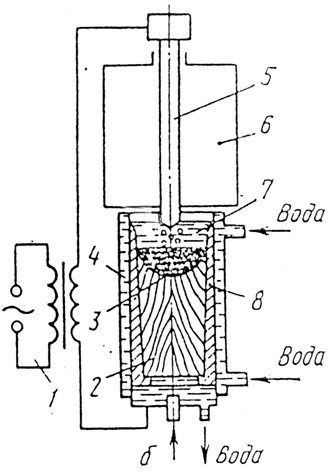 1 – источник питания;2 – слиток; 3 – лунка расплава;4 – кристаллизатор; 5 – электрод; 6 – вакуумная камера; 7 – шлаковая ванна
Рисунок 5.6 - Схема электрошлакового переплава
Существует два типа установок ЭШП: с расходуемым электродом и с нерасходуемым электродом. Суть процесса при этом остается неизменной: капли металла проходят через слой жидкого шлака (через шлаковую ванну). Нерасходуемые электроды, используемые для поддержания требуемой температуры в шлаковой ванне, бывают графитовые или металлические водоохлаждаемые.
Проходя через слой жидкого шлака, капли металла попадают или в кристаллизатор, или в огнеупорный тигель. В последнем случае плавка ведется в так называемых установках с керамическим тиглем. Для производства стальных слитков обычно используют процесс с расходуемым электродом и охлаждаемым кристаллизатором.
Расходуемые электроды получают, выплавляя предварительно металл нужного состава в обычном сталеплавильном агрегате (чаще в дуговой сталеплавильной печи) и разливая его на слитки или непрерывно-литую заготовку.
Для получения расходуемых электродов необходимых размеров (по сечению) слитки могут подвергаться прокатке или ковке. Получаемые ЭШП слитки имеют обычно развес до 5–6т. В отдельных случаях (например, при получении заготовок для последующего изготовления роторов турбин электростанций) отливаются ЭШП слитки массой 60т и более. В СССР была разработана специальная электрошлаковая технология, позволяющая отливать слитки массой до 300т. Большие слитки массой 200– 300 т (для роторов турбин, валов судовых двигателей и т. п.) выплавляют редко, и заводам нерационально иметь у себя крупные агрегаты для того, чтобы использовать их только несколько раз в году. 
Поэтому для производства сверхкрупных слитков Институтом им. Е. О. Патона совместно с рядом заводов создан способ, получивший название порционной электрошлаковой отливки (ПЭШО). В отличие от обычного ЭШП, основанного на переплаве расходуемых электродов, способ ПЭШО предусматривает получение слитков непосредственно из жидкого металла. В водоохлаждаемой изложнице с помощью нерасходуемых электродов расплавляется смесь шлакообразующих компонентов. При этом в изложнице образуется слой жидкого шлака (шлаковая ванна), обладающий высокой рафинирующей способностью (рисунок 5.7, а). Через слой шлака заливают первую порцию стали, полученной в печи, емкость которой равна части емкости изложницы. В период заливки металла погруженные в шлак электроды автоматически поднимаются (рисунок 5.7, б).
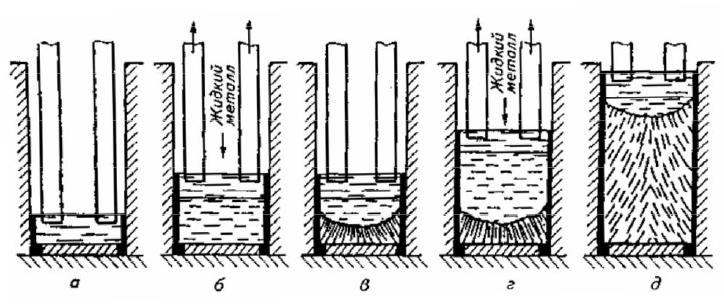 Рисунок 5.7 - Схема порционной электрошлаковой отливки
После заливки первой порции металла ведут электрошлаковый обогрев зеркала металла. За счет подводимой мощности зеркало должно оставаться жидким по всему сечению изложницы. При этом залитый металл постепенно затвердевает в направлении снизу вверх, и к моменту заливки следующей порции металла под слоем жидкого шлака остается небольшой объем жидкого металла (рисунок 5.7, в). Металл следующей порции аналогичным образом заливают в изложницу, и он смешивается с остатком жидкого металла первой порции (рисунок 5.7, г). Этот процесс повторяют несколько раз до заполнения всей изложницы. После заливки последней порции металла постепенно снижают электрическую мощность, подводимую к шлаковой ванне, с тем чтобы предотвратить образование усадочной раковины в головной части слитка (рисунок 5.7, д). Интенсивная обработка металла рафинирующим шлаком обеспечивает высокую чистоту металла слитка по сере и неметаллическим включениям. Направленная снизу вверх последовательная кристаллизация металла в изложнице при постоянном наличии сравнительно небольшого объема жидкого металла и высокого градиента температур в металлической ванне ограничивает развитие в слитке зональной ликвации и исключает образование в нем дефектов усадочного и ликвационного происхождения.
Другим технологическим приемом, позволяющим получать высококачественные крупные слитки, является технология, названная ЭШП с расходуемым электродом, согласно которой у отлитого по обычной технологии крупного слитка удаляется осевая зона (здесь металл обычно поражен дефектами вследствие ликвации вредных примесей, неметаллических включений, скопления газов и т. п.). Образовавшуюся таким образом полость в слитке с помощью ЭШП заполняют доброкачественным металлом.
Разновидностью ЭШП является электрошлаковая отливка (ЭШО), для получения которой жидкий металл заливается в водоохлаждаемые кристаллизаторы через слой жидкого шлака. Кристаллизация в этом случае протекает при электрошлаковом обогреве головной части слитков.
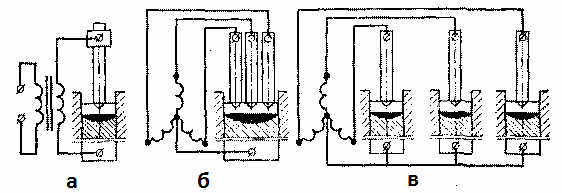 а – однофазная; б – трехфазная в одном кристаллизаторе; трехфазная в трех кристаллизаторах
Рисунок 5.8 – Основные виды электрошлакового переплава
Установки ЭШП могут работать и на переменном, и на постоянном токе.
Применение постоянного тока было вызвано возможностью использовать электролиз расплава и таким образом добиться очистки металла от некоторых примесей (серы, кислорода, водорода и др.), а также использовать одно и то же оборудование для ЭШП и ВДП. Отечественные установки ЭШП работают на более дешевом переменном токе. Практика показала, что переплав на переменном токе способствует более глубокому рафинированию металла, в частности от серы. Печи ЭШП могут быть однофазными и трехфазными.
Конструкции ЭШП имеют различные схемы перемещения электрода, кристаллизатора и слитка:
1) кристаллизатор и поддон неподвижные, электрод опускается по мере его оплавления. В конструкциях таких печей кристаллизатор имеет большую высоту, чем слиток;
2) кристаллизатор неподвижен, опускаются по ходу плавки электрод и слиток;
3) слиток неподвижен, электрод и кристаллизатор перемещаются на встречу друг другу.
В печах 2-го и 3-го типа применяется короткий кристаллизатор.
Кристаллизатор. Кристаллизатор является наиболее ответственной частью печи. Именно в кристаллизаторе происходит плавление металла, его рафинирование и формирование слитка. Температура шлака во время плавки достигает весьма высоких значений, что обусловливает тяжелые условия работы кристаллизатора. При этом работа кристаллизатора осложняется тем, что через него протекает электрический ток большой силы. Кристаллизаторы разделяются по форме поперечного сечения или фасонного профиля. Вследствие высокой тепловой нагрузки все кристаллизаторы охлаждаются водой.
Поддон является основанием кристаллизатора и, как правило, охлаждается водой. Верхнее основание изготавливают из медного листа толщиной 10 – 40 мм. Кожух - сварной из нержавеющей стали; к нему приварены патрубки для входа и выхода воды. Поддон устанавливается на специальную тележку.
Расходуемый электрод. Чаще всего металл для расходуемого электрода ЭШП получают в ДСП, но экономически в ряде случаев выгоднее выплавлять его в мартеновских печах или конвертерах. Электроды изготавливают методом ковки, прокатки, литья на МНЛЗ и в специальные изложницы. Электроды изготавливают круглого, квадратного и прямоугольного сечения.
Механизм перемещения электродов. Механизм перемещения электродов состоит из электродной тележки, электрододержателя (чаще всего в виде консоли) и привода. В конструкциях отечественных ЭШП применяются в основном электромеханический реечный или цепной механизм перемещения электрода и кристаллизатора. Диапазон регулирования рабочих скоростей привода кристаллизатора 0,02 - 2 м/ч.
Основные потребители и пути совершенствования технологии.
Стали, получаемые методом ЭШП получили широкое применение в различных областях техники (самолетостроения, электроники и т.д.). Данным методом получают стали для дисков и лопаток газотурбинных авиационных двигателей, газовых турбин, электроники.
В настоящее время методом ЭШП выплавляют слитки массой до 60 т различного сечения: круглые, квадратные, прямоугольные для дальнейшего передела. К совершенствованию технологии ВИП относится использование гелия, который обладает высокой теплопроводностью, для охлаждения кристаллизатора улучшает структуру слитка. В рабочий период отвод тепла в основном осуществляется через дно кристаллизатора, так как образовавшаяся корочка - гарнисаж и воздушный зазор не позволяют осуществить интенсивное охлаждение через стенки кристаллизатора. В связи с этим могут возникать такие дефекты, как термические напряжения и даже трещины по высоте слитка в результате значительной разницы температуры по высоте слитка. Второй положительный момент: гелий проходит через шлаковый расплав и может его рафинировать, например от водорода, тем самым способствуя снижению водорода в слитке.
В настоящее время стружку легированного металла переплавляют в заготовку, но это связано с потерями легирующих.
Чтобы предотвратить эти потери:
а) при ЭШП с расходуемым электродом стружку подают через специальное устройство (воронку) на шлак. Для уменьшения потерь легирующих над шлаком создается специальная атмосфера;
б) при ЭШП с нерасходуемым электродом (например, графитовым) возможно науглероживание металла.
При этом возможно прилипание стружки к электроду, поэтому с определенной цикличностью регулируют мощность.
При применении металлизированных окатышей используются:
- обычный способ подготовки электрода;
- подготовка электродов прессованием;
- запрессовка окатышей в специальную трубу из материала, близкого по составу к выплавляемому металлу;
- непрерывная подача окатышей на слой шлака.
Однако постоянное изменение состава шлака осложняет ведение процесса.
Кроме того, возможно более широкое внедрение «жидкого старта» и дуплекс-процесса ВИП - ЭШП.
5.4 Плазменно-дуговой переплав
Плазменная плавка специальных сталей и сплавов является одним из важнейших способов получения металла высокого качества. В плазменных печах источником энергии является низкотемпературная плазма (T=105 К).
Плазмой называется ионизированный газ, в котором концентрации положительных и отрицательных зарядов равны. Степень ионизации низкотемпературной плазмы близка к 1%. Низкотемпературная плазма получается при введении в дуговой электрический разряд газообразного вещества. В этом случае газ ионизируется и образуется плазма. В металлургии в качестве плазмообразующего газа чаще всего применяют аргон.
Плазменная металлургия создает условия для удовлетворения требований к прочностным показателям материалов в условиях сверхнизких, нормальных и повышенных температур, которые выдвигаются в настоящее время и сохранятся в будущем. Это относится и к требованиям ядерной энергетики, электротехнической промышленности, машиностроения и других развивающихся отраслей промышленности. Наряду со способами ЭШП и ЭЛП плазменно-дуговой переплав является еще одним методом электрометаллургии, который характеризуется широкими технологическими возможностями и значительным экономическим эффектом, проявляющимися в конечном качестве промышленной продукции и эффективности технологического оборудования, где могут быть использованы материалы только с исключительно высокими физическими свойствами.
Исследования, направленные на разработку методов плазменной плавки металлов, были начаты в первой половине 60-х годов такими странами, как СССР, США и Япония, а также ГДР, Бельгия, Франция и др. По мере изучения свойств плазменного разряда и совершенствования конструкций плазматронов стало ясно, что применение его может повысить технологические преимущества существующих сталеплавильных процессов и позволит создавать новые оригинальные процессы, обладающие специфическими преимуществами.
В целом достоинства плазменного нагрева применительно к сталеплавильному производству обусловливаются следующими особенностями:
- возможностью обработки расплавов газами в «активизированном» состоянии;
- высокой стабильностью и регулируемостью разряда в широком диапазоне давлений: от нескольких сотен тысяч до десятых долей паскаля;
- возможностью создания в плавильном объеме плазменных печей контролируемой атмосферы (нейтральной, восстановительной, окислительной), а в герметичных агрегатах - повышенного давления или вакуума;
- высокой удельной мощностью плазматронов;
- плазменный разряд является «чистым» источником нагрева, т.е. не вносит каких-либо загрязнений в металл (при соответствующем контроле атмосферы);
- плазменные разряды любого типа, используемые в металлургии, являются практически бесшумными.
Использование процессов ВПП и ПДП позволяет существенно повысить качество и стабильность свойств металлов, выплавляемых методами ВДП и ЭШП, расширить сортамент сталей и сплавов, производимых переплавными процессами, освоить производство принципиально новых марок сталей и сплавов, производство которых существующими методами невозможно (например, сталей с особо высоким содержанием азота, значительно превышающим предел его стандартной растворимости).
Плазменный нагрев также может быть использован для обогрева ковша при внепечной обработке стали, создания комбинированных технологических схем производства стали, создания полунепрерывных сталеплавильных процессов и др.
Конструктивно-технологические особенности.
Для плавки стали применяют два типа агрегатов: печи с огнеупорной футеровкой и медным водоохлаждаемым кристаллизатором.
Плазменные печи (ПП) с керамическим тиглем по форме печного пространства подобны ДСП (рисунок 5.9). В большинстве случаев они работают с плазматронами постоянного тока и подовым электродом в днище тигля. Подовый электрод служит для подвода тока к ванне.
С целью предупреждения загрязнения печной атмосферы печь уплотняется с помощью лабиринтного песочного затвора. Выпускное отверстие печи во время плавки герметично закрывают крышкой.
В зависимости от вместимости и мощности ПП могут иметь один или несколько плазматронов. При использовании одного плазматрона его укрепляют вертикально на своде. Несколько плазматронов располагают вертикально в своде или наклонно в боковых стенках. При питании печей трехфазным током подовый электрод в ванне подсоединяется к нулевой фазе электрической схемы, а количество плазматронов кратно трем.
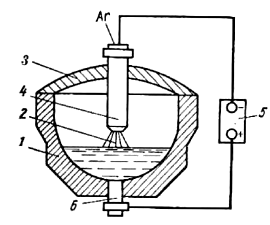 1 – корпус печи; 2 – плазменная дуга; 3– свод; 4 – плазматрон; 5 – источник питания; в – подовый водоохлаждаемый электрод
Рисунок 5.9 - Схема плазменной печи с керамической футеровкой
В отличие от дуговых сталеплавильных печей в плазменной печи вместо графитированных электродов устанавливают один или три плазматрона, что зависит от размеров печи. В печах постоянного тока анодом служит ванна жидкого металла, ток к которой подводится через подовой электрод. Печи трехфазные имеют три плазматрона, а подового электрода нет. Плазменная печь полностью герметизирована.
Металлургические возможности плазменных печей с нейтральной атмосферой очень широки и металл можно раскислять, десульфурировать, рафинировать от газов и неметаллических включений, легировать азотом. Кроме того, в плазменной печи возможно получение металла с особо низким содержанием углерода, т. е. активно вести окислительный процесс.
Схема плазменно-дуговой печи с водоохлаждаемым кристаллизатором приведена на рисунке 5.10
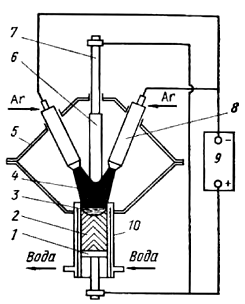 1 – поддон; 2 – слиток; 3–жидкий металл; 4 – плазменная дуга; 5 – корпус
печи; 6 – переплавляемый электрод; 7 – электрододержатель; 8 – плазматрон; 9 – источник питания; 10 – кристаллизатор
Рисунок 5.10 - Схема плазменнодуговой печи с водоохлаждаемым тиглем
ПДП в кристаллизатор является классическим примером вторичного рафинирующего переплава, который обладает большими технологическими возможностями, что связано, во-первых, с широким диапазоном возможных скоростей наплавления слитка, во-вторых, с возможностью использования разных газовых и шлаковых смесей. ПДП легко обеспечивает рафинирование металла от неметаллических включений, газов, серы, легирование азотом из газовой фазы и раскисление.
В плазменнодуговой печи с водоохлаждаемым тиглем переплавляемая заготовка с помощью механизма подачи через уплотнение подается в герметичную камеру. Оплавление заготовки осуществляется двумя плазматронами.
Формирование слитка происходит в кристаллизаторе. По мере наплавления слиток вытягивается из кристаллизатора. Источник тока подключается к плазматрону (минус) и к слитку (плюс).
При вертикальном расположении плазматронов - тепловая нагрузка на футеровку более равномерная, проще конструкция узла уплотнения, меньше габариты печи. В то же время затруднена смена поврежденного плазматрона без остановки печи; кроме того, при использовании нескольких плазматронов постоянного тока происходит электродинамическое взаимодействие дуг, что при определенных условиях приводит к нарушению стабильности горения плазменной дуги.
При наклонном расположении плазматронов – электродинамическое взаимодействие дуг практически отсутствует, возможна быстрая замена поврежденного плазматрона в процессе плавки (без отключения печи). В то же время футеровка стен вблизи места ввода плазматронов подвергается высоким тепловым нагрузкам, а также несколько увеличиваются габариты печи. Плазматроны снабжены механизмами перемещения, позволяющими менять длину дуги между электродом и расплавленным металлом.
Слитки, выплавленные в плазменно-дуговой печи, имеют высококачественную поверхность и их не обтачивают перед последующим переделом.
Как правило, рафинирующий переплав в атмосфере аргона применяют для производства шарикоподшипниковых сталей особой чистоты, нержавеющих сталей, жаропрочных сплавов на основе никеля и железа, конструкционных сталей, а также драгоценных металлов и сплавов.
Технология выплавки.
Процесс плазменной плавки предусматривает расплавление предварительно загруженной в печь шихты, выдержку жидкого металла до достижения заданной степени рафинирования и выпуск. Технология плазменной плавки в печах с керамическим тиглем близка к технологии плавки в ДСП, но есть и свои особенности.
Шихта должна быть чистой по фосфору и сере и не окисленная, так как все преимущества плазменной плавки полнее реализуются при бесшлаковом процессе. На дно загружается мелкая шихта, обеспечивающая надежный контакт с подовым электродом.
При плазменной плавке используются плазматроны с зависимой дугой.
Сначала при помощи осциллятора возбуждается «дежурная» дуга, с помощью которой замыкается цепь между катодом и поверхностью нагреваемого металла (анодом). После появления основной дуги, которая сжимается газовым потоком, ее растягивают до необходимой длины, достигающей в зависимости от вместимости печи 1 - 2м. Омываемая относительно холодным газовым потоком сжатая дуга обладает сравнительно малой излучательной способностью. Поэтому, несмотря на очень высокую температуру в столбе дуги и его большую длину, доля тепла, излучаемого через боковую поверхность дуги, относительно невелика.
Сжатая плазменная дуга позволяет плавить металл с большой скоростью, рафинировать металл от вредных газов и при необходимости легировать расплав газом, например азотом. При этом металл не загрязняется материалом электрода.
ПП предназначены главным образом для плавки сталей, но могут использоваться для плавки цветных металлов и сплавов.
Рафинирование. После расплавления металл выдерживают под плазмой для его рафинирования. Для окисления примесей можно использовать окисли тельную плазму. В качестве одного из плазмообразующих газов подают кислород. При этом используют двухканальную конструкцию плазматрона. По внутреннему каналу подается нейтральный газ (аргон), защищающий электрод, а по наружному - газ, необходимый для проведения металлургического процесса.
Для получения азотированного металла в качестве дополнительного газа используют азот, а для предохранения катода от образования нитридов применяют двухканальный плазматрон.
Рафинирование расплава от газов осуществляется при использовании в качестве плазмообразующего газа чистого аргона за счет очень низкого содержания удаляемых газов в исходном аргоне. При соответствующем расходе он обеспечивает «химический вакуум» над поверхностью расплава, что способствует удалению газов. Для предохранения открытой поверхности металла от окисления могут использоваться шлаки. При необходимости, в расплав присаживают легирующие.
Основные потребители и пути совершенствования технологии.
Метод ПДП весьма эффективен для производства сталей с особо высоким содержанием азота, прецизионных сплавов, ряда жаропрочных сплавов и т.д.
Особенно перспективен он для производства высокопрочных марганцевых сталей.
Процесс ВПП обеспечивает рафинирование хромоникелевых сплавов и нержавеющих сталей от азота на 60 - 70% при минимальных потерях легирующих, в частности хрома 1 - 1,5% отн. Для сравнения, метод электронно-лучевого переплава обеспечивает примерно такую же степень рафинирования, что и ВПП, но при гораздо больших (на порядок) потерях легирующих в результате испарения, а степень рафинирования сложнолегированных сталей и сплавов от азота при вакуумно-дуговом переплаве ниже (не превышает 10 - 15%), чем при ВПП.
Плазменная плавка является наиболее высокопроизводительным процессом среди всех существующих способов специальной электрометаллургии.
Применительно к конкретным методам плавки имеются дополнительные преимущества, связанные со спецификой этих процессов.
Применение плазменного нагрева в сталеплавильном производстве развивается по трем основным направлениям:
1) плазменная плавка сталей и сплавов в печах с керамическим тиглем (типа Линде);
2) различные модификации метода плазменно-дугового переплава (ПДП) в печах с кристаллизатором;
3) использование плазменного нагрева в комбинации с другими способами нагрева для повышения технологичности и экономичности существующих методов выплавки стали, например индукционной плавки с плазменным подогревом.
В настоящее время созданы достаточно надежные конструкции плазменных печей и мощных плазматронов (до 4 МВт), разработаны технология легирования сталей различного типа азотом из газовой фазы и технология выплавки сложнолегированных (в частности, высокохромистых) сталей с содержанием азота < 0,025%, процессов раскисления и десульфурации.
Переплавные печи с кристаллизатором можно условно разделить на два класса: печи, работающие при нормальном либо повышенном давлении, и установки, работающие при низком давлении. Первый способ называют методом плазменно-дугового переплава, второй - методом вакуум-плазменного переплава (ВПП). Оба метода по своим возможностям перспективны и технологически эффективны. Методы плазменного переплава позволяют использовать шлаки, варьировать в широких пределах давление и состав атмосферы, независимо регулировать вводимую мощность и скорость переплава, т.е. обеспечивают более гибкое регулирование условий кристаллизации и рафинирования, чем методы ВДП и ЭШП.
5.5 Электронно – лучевой переплав
Сущность электронно-лучевой плавки заключается в переплаве металлических заготовок в электронно-лучевой печи в результате их нагрева и плавления энергией электронного луча, капельном переносе электродного металла и последовательном затвердевании металла в водоохлаждаемом кристаллизаторе.
В отличие от ВДП и ЭШП жесткая связь источника нагрева с переплавляемой заготовкой отсутствует. Переплавляемая заготовка не участвует в электрической цепи источника нагрева и, следовательно, не является расходуемым электродом. Отсутствие связи источника нагрева с переплавляемым электродом обеспечивает широчайшие возможности для управления скоростью переплава и в конечном итоге - кристаллизацией слитка. Это позволяет управлять временем пребывания металла в жидком состоянии и соответственно продолжительностью обработки его вакуумом, заметно перегревать металл выше температуры плавления. Кроме того, ЭЛП осуществляют в глубоком вакууме, что увеличивает возможности рафинирования металла по сравнению с ВДП.
Возможность плавить металл электронным лучом установлена в 1879 г. У. Круксом, а первые небольшие слитки чистого тантала и других металлов получены М. Пирани, который в 1907 г. получил патент на этот способ. Развитие и внедрение в промышленность способа ЭЛП тормозилось отсутствием мощных вакуумных насосов электронно-лучевых пушек. Промышленное внедрение ЭЛП можно отнести к 1958-1963 гг. Наибольшее распространение метод ЭЛП получил в США, ФРГ, Японии, ГДР и СССР. Максимальная масса слитка, полученного методом ЭЛП, составляет 18 т.
Электронно-лучевая плавка обладает рядом преимуществ, а именно:
1) регулирование в широких пределах скорости наплавления, определяющей благоприятную для последующей обработки макроструктуру слитка;
2) возможность высокого перегрева металлов, позволяющего в сочетании с глубоким вакуумом удалить вредные примеси (например, цветные металлы);
3) глубокая дегазация металла в вакууме;
4) отсутствие контакта жидкого металла с загрязняющей его футеровкой;
5) переплав практически любой шихты и возобновление процесса плавки после случайного перерыва без ухудшения качества слитка. При получении слитков большой массы (нескольких десятков т) важное достоинство процесса – возможность переплава сравнительно небольших заготовок, попеременно подаваемых в зону плавления. Жидкий металл поступает в кристаллизатор либо непосредственное переплавляемой заготовки, либо из промежуточной ёмкости, где он дополнительно рафинируется. В результате Электроннолучевая плавка в 2–4 раза снижается содержание газовых примесей и неметаллических включений, повышаются плотность металла, изотропность его свойств.
Недостатки ЭЛП:
1) низкая производительность и, как следствие, низкий к.п.д. Если сравнивать ВДП и ЭЛП при одинаковой мощности (150 - 200 кВт), то скорость плавления на ВДП-10 кг/мин, а на ЭЛП - 0,4 - 0,5 кг/мин. При этом полный к.п.д. электронной плавки составляет около 10%.
2) сложность и высокая стоимость оборудования;
3) высокие капитальные затраты;
4) невозможность переплава сталей и сплавов, легированных азотом, марганцем большие и часто неуправляемые потери легирующих элементов с высокой упругостью пара, таких как, например, хром. Поскольку хром входит в подавляющее большинство легированных сталей и сплавов, это обстоятельство существенно ограничивает область применения ЭЛП;
5) высокая себестоимость металла, полученного при электронно-лучевой плавке.
Принцип действия установок ЭЛП.
Сущность электронно-лучевого нагрева заключается в том, что кинетическая энергия мощного направленного потока электронов при бомбардировке ими поверхности нагреваемого материала превращается в тепловую энергию.
Применение электронно-лучевого нагрева в промышленных целях стало возможным благодаря интенсивному развитию электроники, обеспечившей получение мощных потоков электронов и возможность управления ими, и больших достижений в области вакуумной техники, позволивших создать эффективные вакуумные системы технологического оборудования.
Устройство для получения мощного потока электронов, их ускорения и концентрирования в пучок, направляемый в рабочее пространство, где электрическое поле отсутствует, называют электронной пушкой. Она представляет собой трехэлектродную систему, состоящую из вольфрамового катода, управляющего электрода и кольцевого анода. Электроны, вылетающие с нагреваемого катода, формируются в электронный луч, который ускоряется за счет разности потенциалов между катодом и анодом (10 - 50 кВ). Регулирование потока электронов (электронного луча) осуществляется управляющим электродом путем изменения отрицательного потенциала по отношению к катоду. В электронно-лучевых печах необходимо поддерживать вакуум не менее 0,01 Па, так как в этом случае длина свободного пробега электронов достаточно велика и они двигаются практически без соударений между собой и молекулами остаточного газа. Для обеспечения эффективной работы электронной пушки в печи обычно создается вакуум 103 - 105 Па.
Для управления электронным лучом, выходящим из электронной пушки, используют фокусирующую и отклоняющую системы, с помощью которых соответственно изменяют сечение потока (пучка) электронов и направляют его под заданным углом на обрабатываемое изделие.
В ЭЛП нагрев металла осуществляется потоком ускоренных электронов, генерируемых в специальных устройствах (электронных пушках). Электроны разгоняются электрическим полем, сталкиваются с переплавляемым веществом, взаимодействуя как с кристаллической решеткой в целом, так и с отдельными встречающимися микрочастицами: положительными ионами, свободными и связанными электронами. При этом электрическое поле первичных электронов вызывает соответствующее возмущение кристаллической решетки, которое проявляется в виде перемещения ионов и увеличения амплитуды их колебания, т.е. повышения температуры металла.
При резком торможении электронов часть их энергии теряется в виде излучения. При ускоряющем напряжении в десятки киловольт, которое используется в плавильных установках, возникает рентгеновское излучение. Его мощность не превышает половины мощности электронного пучка, но само излучение представляет серьезную опасность для обслуживающего персонала. Поэтому величину ускоряющего напряжения ограничивают до 30 - 35 кВ (опасный уровень - более 40 кВ) и принимают специальные меры при конструировании, изготовлении и эксплуатации ЭЛП.
В ЭЛП источником свободных электронов служит накаленная спиральили пластина, т.е. катод, с которого излучается поток электронов (термоэлектронная эмиссия). Электронный поток сжимают электромагнитным полем в лучи направляют на металлический электрод или шихту и жидкую ванну. При столкновении луча с металлом выделяется большое количество энергии, под действием которой он нагревается и плавится. Для катодов ЭЛП используют вольфрам и молибден.
Конструктивно-технологические особенности.
Схема типичной печи ЭЛП представлена на рисунке 5.11. Основным узлом является вакуумная плавильная камера 4, толщина стенки которой составляет 10 - 15 мм, что обеспечивает жесткость конструкции и одновременно надежную защиту от рентгеновского изучения.
Плавильная камера охлаждается водой. В ней размещен кристаллизатор 11, охлаждаемый умягченной водой при давлении 3 - 6 атм. Кристаллизаторы могут иметь различную форму, В плавильной камере или в отдельной автономной камере располагается один или несколько электронно-лучевых нагревателей (пушек) 9. Подача переплавляемого материала, в частности заготовки 8, осуществляется при помощи механизма подачи. При переплаве заготовок могут использоваться механизмы подачи, применяемые в вакуумных дуговых печах, с учетом того, что для установок ЭЛП не требуется мощных токоподводов. При ЭЛП могут с успехом также переплавляться брикеты, штабики, гранулы, стружка и т.д., и в этом случае предусматриваются специальные способы их подачи.
Наплавленный слиток формируется в водоохлаждаемом кристаллизаторе по методу полунепрерывной разливки. Для создания наиболее выгодных условий рафинирования металла и упрощения конструкции плавильных установок поверхность жидкой ванны на протяжении всей плавки поддерживается на уровне верхнего среза кристаллизатора. Это достигается перемещением слитка по ходу плавки специальным механизмом вытягивания 14.
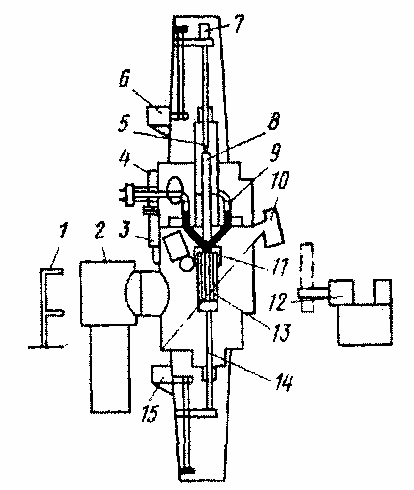 1 - площадка обслуживания; 2,3- вакуумные насосы; 4 - камера; 5 - шток механизма подачи заготовки; 6 - привод механизма подачи; 7- механизм вращения заготовки; 8 - заготовка; 9 - электроннолучевая пушка; 10 - стробоскопическая смотровая система; 11 - поворотный кристаллизатор; 12 - манипулятор; 13 - слиток; 14 – шток механизма вытягивания слитка; 15 - привод механизма вытягивания 
Рисунок 5.11 - Схема электронно-лучевой установки
ЭЛП осуществляется при остаточном давлении 133*10-4 – 133*10-5 Н/м2 (10-4 - 10-5мм рт. ст.). Печь имеет вакуумную систему, включающую насосы трех типов: диффузионные, бустерные и механические (форвакуумные), которые включаются последовательно. Для рациональной загрузки и выгрузки электронно-лучевые печи обеспечиваются специальными шлюзовыми устройствами. Наблюдение за плавкой осуществляется через смотровые стекла, которые защищаются от конденсации паров стробоскопической смотровой системой 10 (один или два диска с узкими щелями, расположенными перед смотровым стеклом, вращаются с большой скоростью; в случае двух дисков они вращаются в противоположные стороны; в результате стробоскопического эффекта быстровращающиеся диски становятся как бы прозрачными; при этом резко снижается интенсивность напыления материала на смотровые стекла).
Существуют различные технологические схемы ЭЛП (рисунок 5.12):
а) с боковой подачей расходуемых электродов при вертикальном расположении электроннолучевой пушки (рисунок 5.12,а);
б) с вертикальным расположением расходуемого электрода и использованием нескольких аксиальных пушек с электромагнитным отклонением лучей (рисунок 5.12,6) или применением радиального электронно-лучевого нагревателя с электромагнитным управлением лучей (рисунок 5.12,в), или применением нескольких пушек с линейными лучами, отклоненными на 180 град (рисунок 5.12,г).
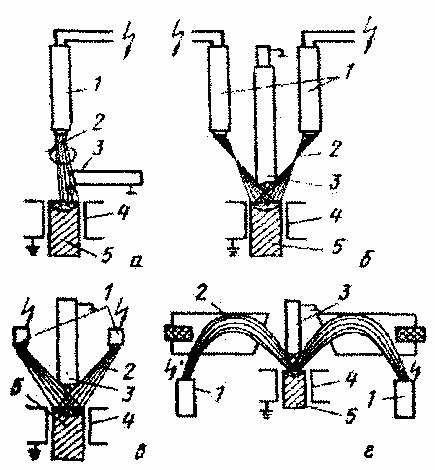 1 - пушка; 2 - электронный луч; 3 - переплавляемая заготовка; 4 - водоохлаждаемый кристаллизатор; 5 – слиток
Рисунок 5.12 - Схемы электронно-лучевого переплава
Указанные схемы отличаются условиями нагрева и величиной реакционной поверхности жидкой металлической фазы. Считают, что схема с вертикальным расположением заготовки отвечает лучшим условиям протекания процесса ЭЛП.
Для повышения эффективности рафинирования в электроннолучевых печах применяют схемы переплава с использованием промежуточной емкости (рисунок 5.13). Эта схема обеспечивает более развитую реакционную поверхность, увеличение производительности, исключает попадание в кристаллизатор твердых кусков, иногда отваливающихся от переплавляемых электродов, и позволяет производить дополнительную обработку жидкого металла, например микролегирование редкоземельными элементами и раскисление.
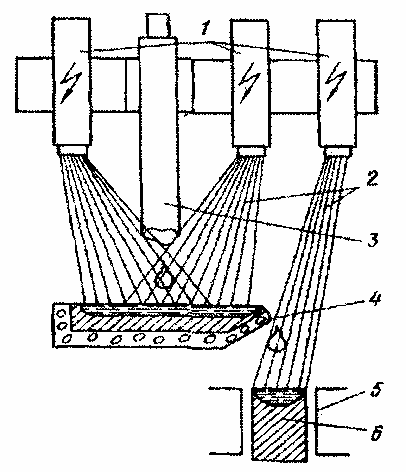 1 - пушка; 2 - электронный луч; 3 - переплавляемая заготовка; 4 - водоохлаждаемая промежуточная емкость; 5 - кристаллизатор; 6 - слиток
Рисунок 5.13 - Схема электронно-лучевой плавки с промежуточной емкостью
Основные потребители и пути совершенствования технологии.
Электронно-лучевая плавка находит широкое применение для получения высокореакционных, тугоплавких (W, Мо, Ni), высокочистых металлов и для рафинирующего переплава стали различных марок и сплавов. Ее применяют для получения очень чистых по примесям цветных металлов, кислороду, азоту и неметаллическим включениям шарикоподшипниковой стали для скоростных подшипников, жаропрочных, коррозионностойких и прецизионных сплавов, а также для производства крупных слитков из конструкционной стали высокой степени чистоты, используемой в энергетическом машиностроении. Переплав обеспечивает получение слитков с плотной макроструктурой без усадочных и ликвационных дефектов, низкое содержание газов и неметаллических включений при их высокой дисперсности и равномерном распределении, повышение служебных характеристик, магнитных и жаропрочных свойств.
К примеру роторы мощных паровых турбин и другие изделия ответственного назначения выплавляют с электроннолучевой печи. Дальнейшим развитием этого направления является холодноподовое электронно-лучевое рафинирование, которое осуществляется в промежуточных емкостях, выполненных из меди. Жидкое состояние металла и необходимый перегрев поддерживаются с помощью электронно-лучевых пушек со сканирующим лучом. Кристаллизация металла осуществляется в водоохлаждаемом кристаллизаторе. Металл в первую промежуточную емкость можно подавать в виде твердых заготовок (слитков, стружки и других отходов), в жидком виде путем периодической заливки из миксера или непрерывно по специальным трубопроводам.
В настоящее время обсуждается вопрос о создании электронно-лучевой установки (агрегата) с холодноподовым рафинированием производительностью 50000 - 100000т в год для производства нержавеющих сталей с особо низким содержанием углерода и высокопрочных сталей.